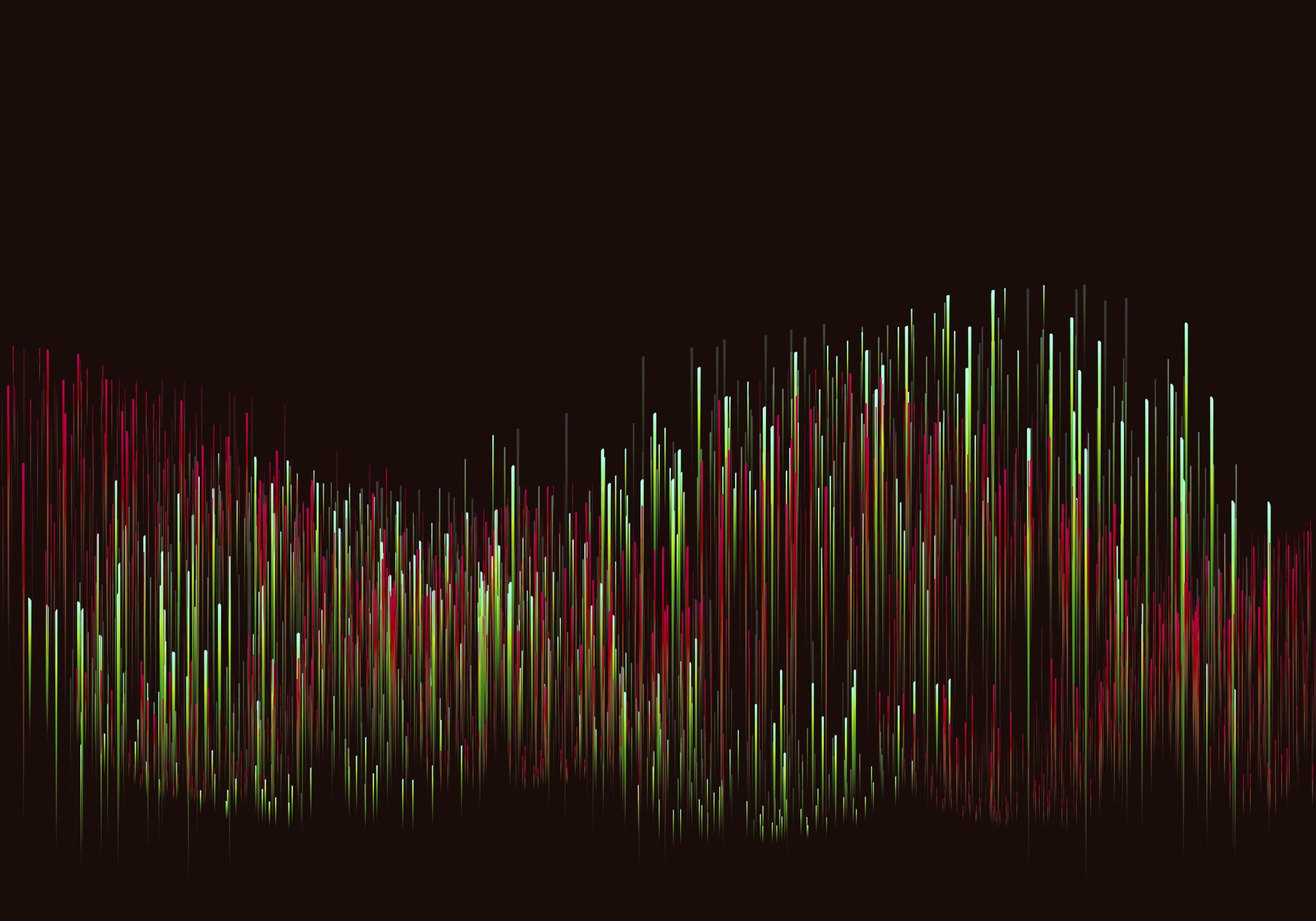 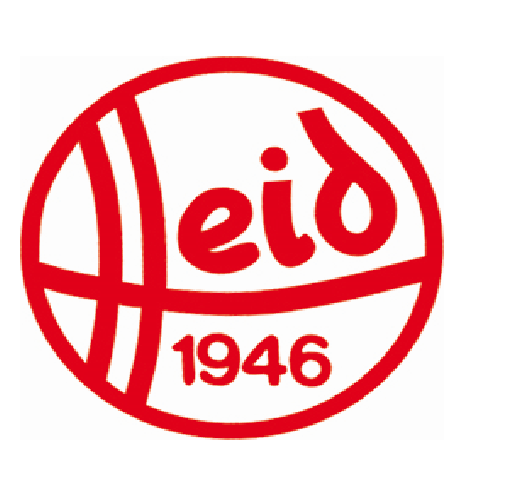 Välkommen till Bollklubbens Affärsnätverk
Tillsammans med BK Heidblir alla vinnare.Raka pass till lönsamma affärer.
Syftet med nätverket
Tanken med nätverket är att alla sponsorer som är delaktiga till BK Heids ekonomi även skall tjäna på det. Samtidigt som vi lär oss en massa av varandra och har roligt ihop.

Handboll är en lagsport. I vårt nätverk anammar vi ”Laget gå före jaget”
Fysiska möten
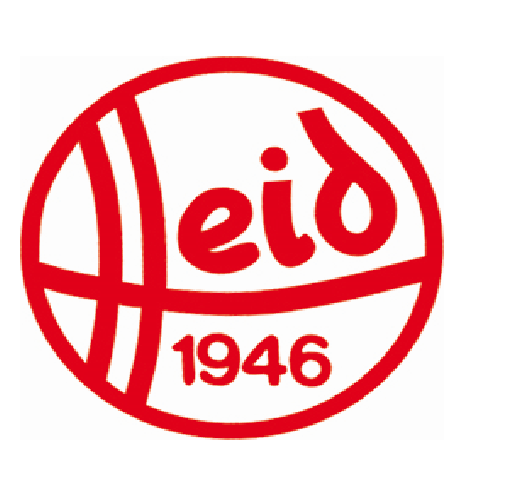 Tanken är att vi skall ha 12 möten per år

8 Möten per år sker ute hos sponsorer

4 Möten per år sker i Heidhallen i samband med match
Agenda under mötena
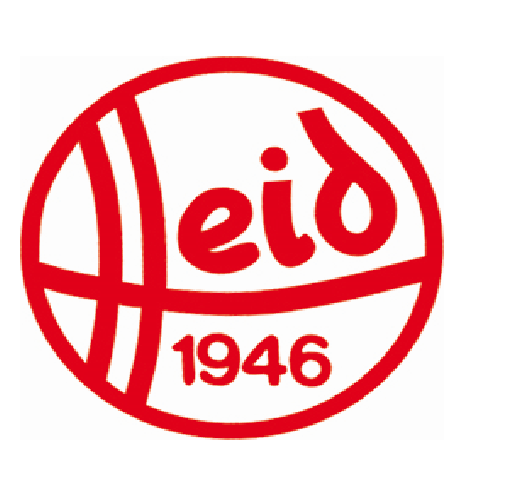 Varje möte har ett tema
5-15min inledning och välkomst av sponsorn vi är hos eller om vi är i Heidhallen så blir det lite information från klubben.
5min x 5st sponsorer får presentera sin verksamhet.
Information från klubben.
Kaffe – lunch till självkostnad eller om värdsponsorn bjuder.
Mingel och nätverkande
Ev kan föreläsare utifrån bjudas in.
Digitalt nätverk på Linkedin!
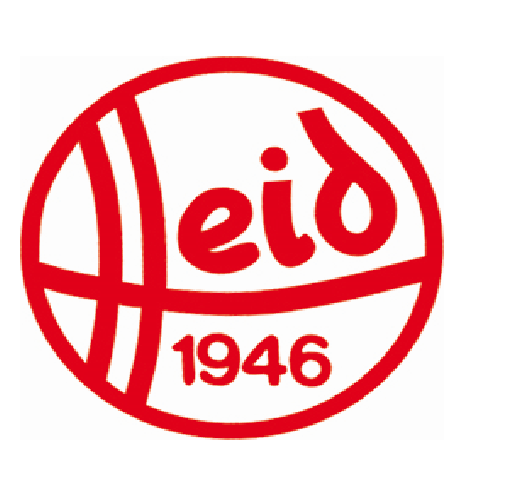 Nätverket kommer ha sin egen klubb på Linkedin där enbart medlemmar bjuds in. 
I Linkedinklubben har alla medlemmar rätt att presentera sina företag och ge erbjudande till andra medlemmar.
Kalender Specifikt datum är inte riktigt klart. Inte heller vilken sponsor som står värd.
Hoppas ni vill vara med på vår resa!
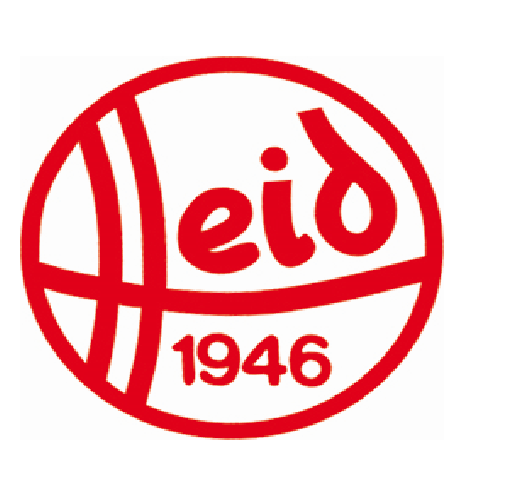 Samtliga Sponsorer som lägger 10tkr eller mer, blir automatisk medlemmar i nätverket.
Vill man locka hit andra företagare som vill tjäna pengar genom vårt nätverk så kostar ett medlemskap 4995Kr. (vi är momsbefriad organisation så ingen moms tillkommer)


Vill du vara värd för ett möte eller har synpunkter och tankar kring nätverket är du välkommen att höra av dig.Richard.stikkelorum@bkheid.se 0704-238264

Marknad@bkheid.se